2023-2024 EĞİTİM ÖĞRETİM YILI ŞEHİT ERHAN DURAL KAİHLFEN BİLİMLERİ ZÜMRESİ FAALİYET PROGRAMI
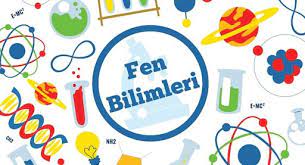 SOSYAL FAALİYETLER
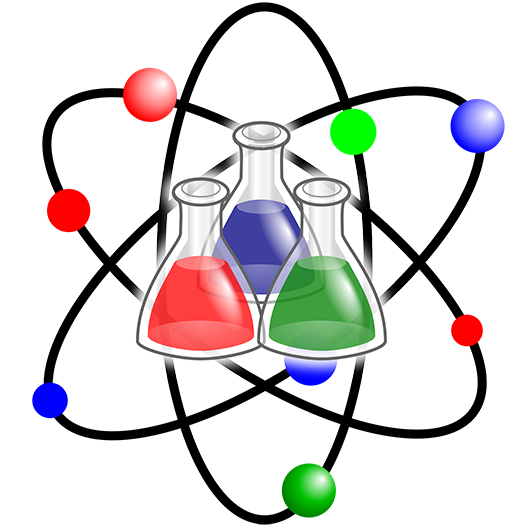 Ürün Sergisi
FENVİVOR TURNUVALARI
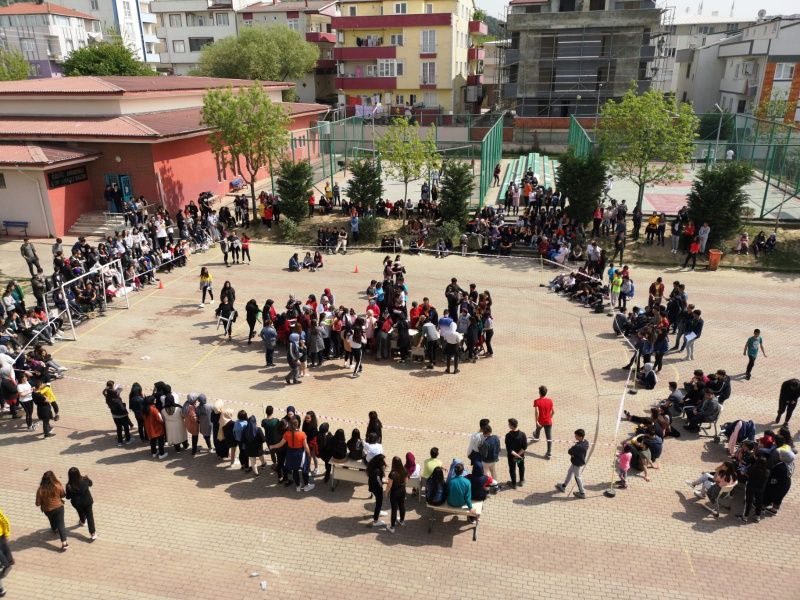 Tübitak 4006 Projeleri
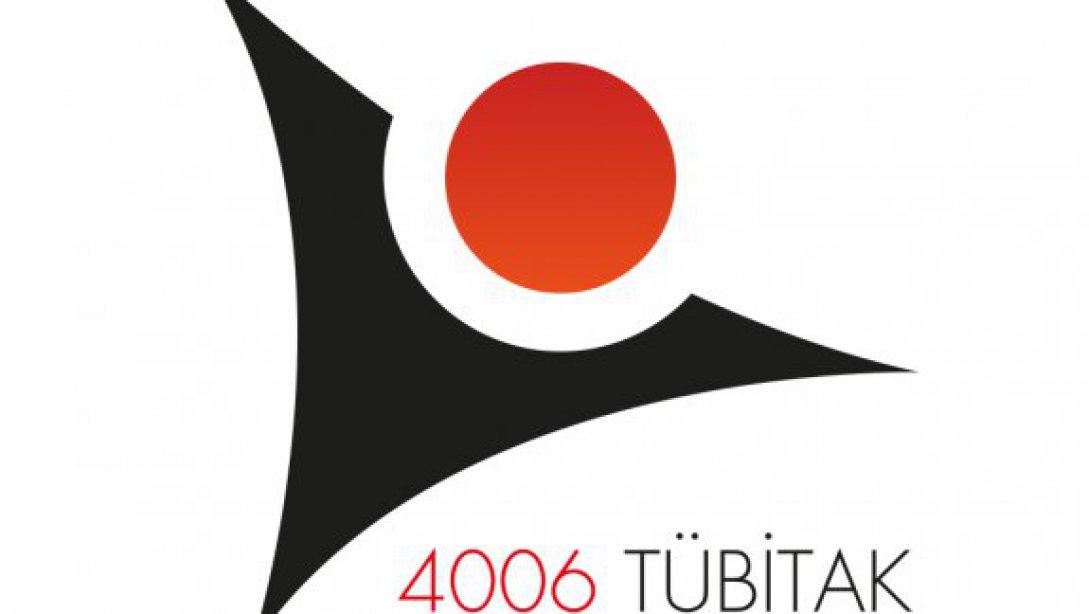 Tema Vakfı Doğa Eğitim Programları ve Projeleri
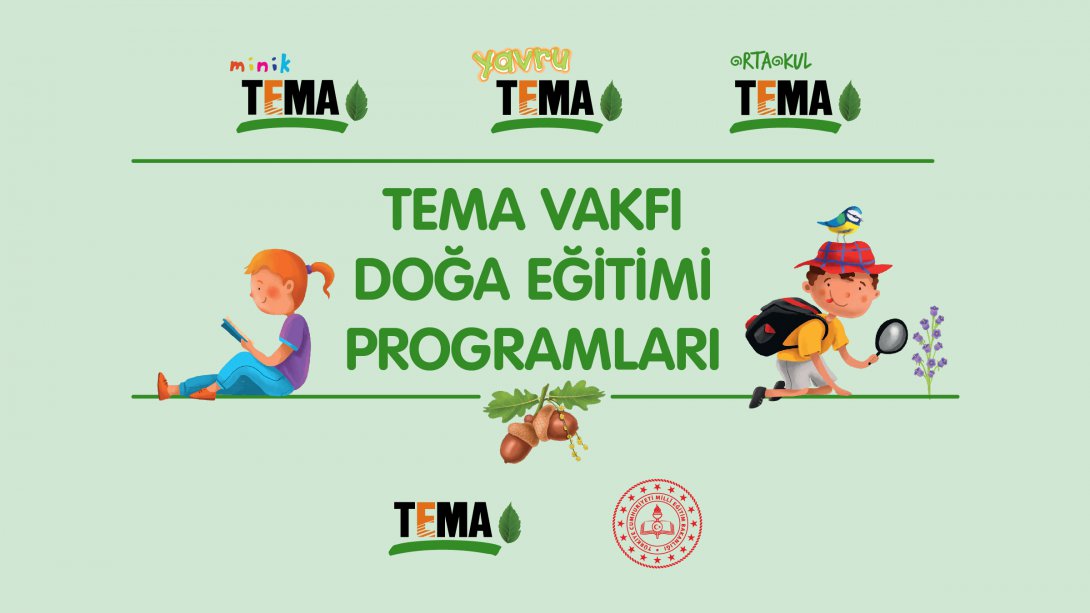 ETWİNNİNG PROJESİ
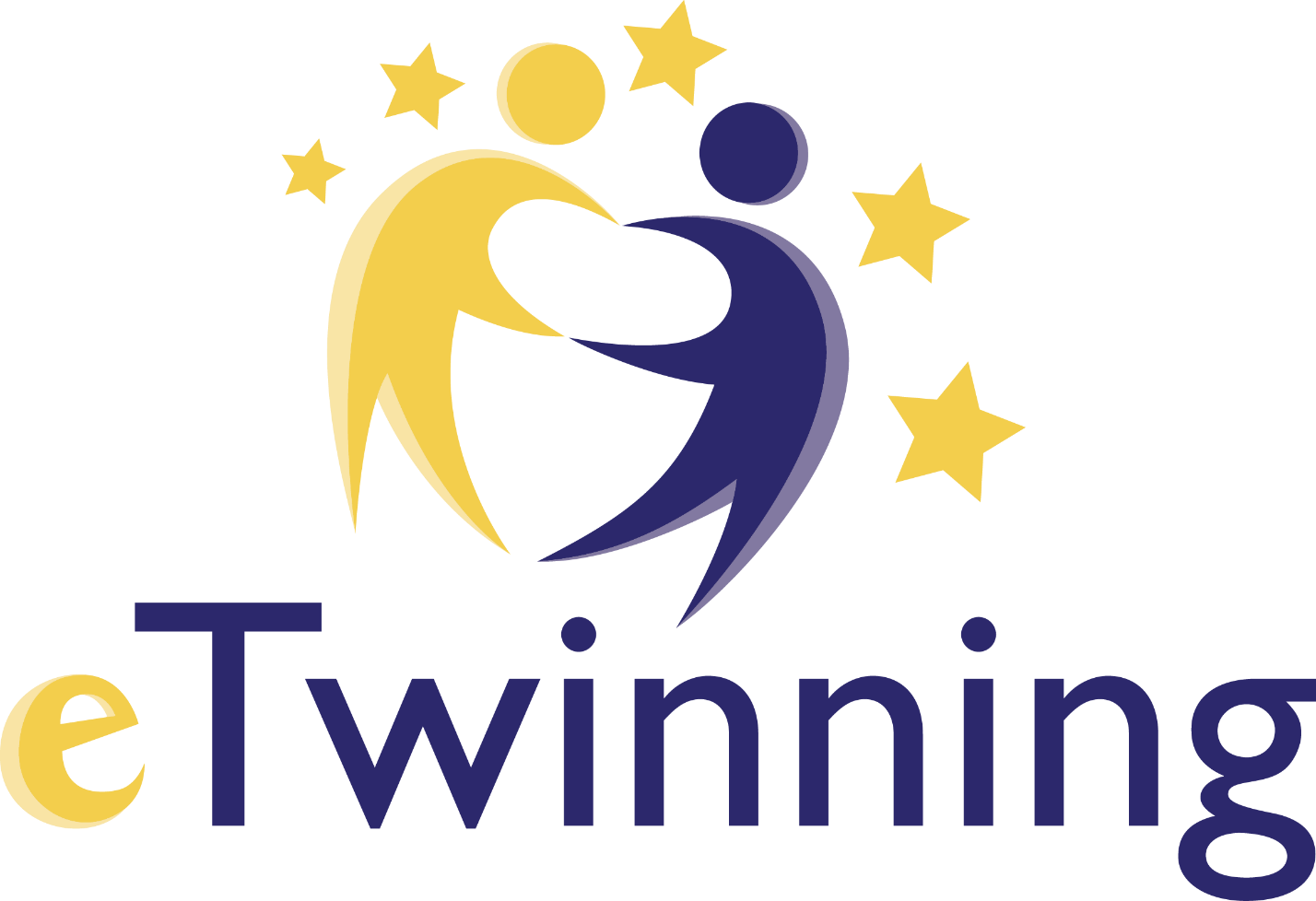 AKADEMİK FAALİYETLER
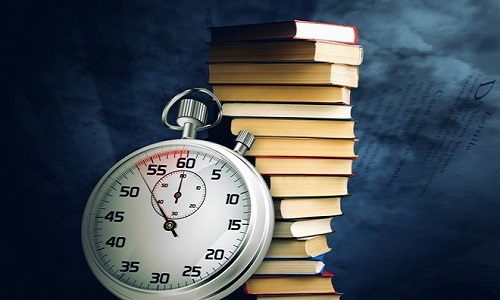 ÜNİTE DEĞERLENDİRME SINAVLARI
Her ünitenin sonunda eksik öğrenmeleri tespit etmek için ÜDS ler yapılacak.
Eksikleri olan öğrenciler takip edilecek.
LGS ÇALIŞMALARI
Okul ve  DYK kursları paralel olarak ilerleyecek. Okulda öğrenilen kazanımlar kurslarda pekiştirilecek.
Öğrenme eksiği ve güçlüğü olan öğrenciler koç öğretmenin de işbirliğiyle ileriye taşınacak.
KAYNAK TAKİBİ
Sene başında belirlenen her sınıf düzeyine uygun kaynaklar takibi yapılacak ayrıca kurslarda kullanılacak KKD (Kazanım kavrama denemeleri) çözülecek.
KOÇLUK ÇALIŞMALARI
Koçluğunu takip ettiğimiz öğrenci grubuyla yoğun çalışmalar yapılacak. Ders takibi soru çözme teknikleri yardımcı kaynak tespiti noktasında birebir çalışılacak
DENEME SINAVI ANALİZLERİ
Deneme sınavı soruları çözülecek. Yanlış yapılan sorular üzerinden eksiklikler belirlenecek.
TEŞEKKÜRLER